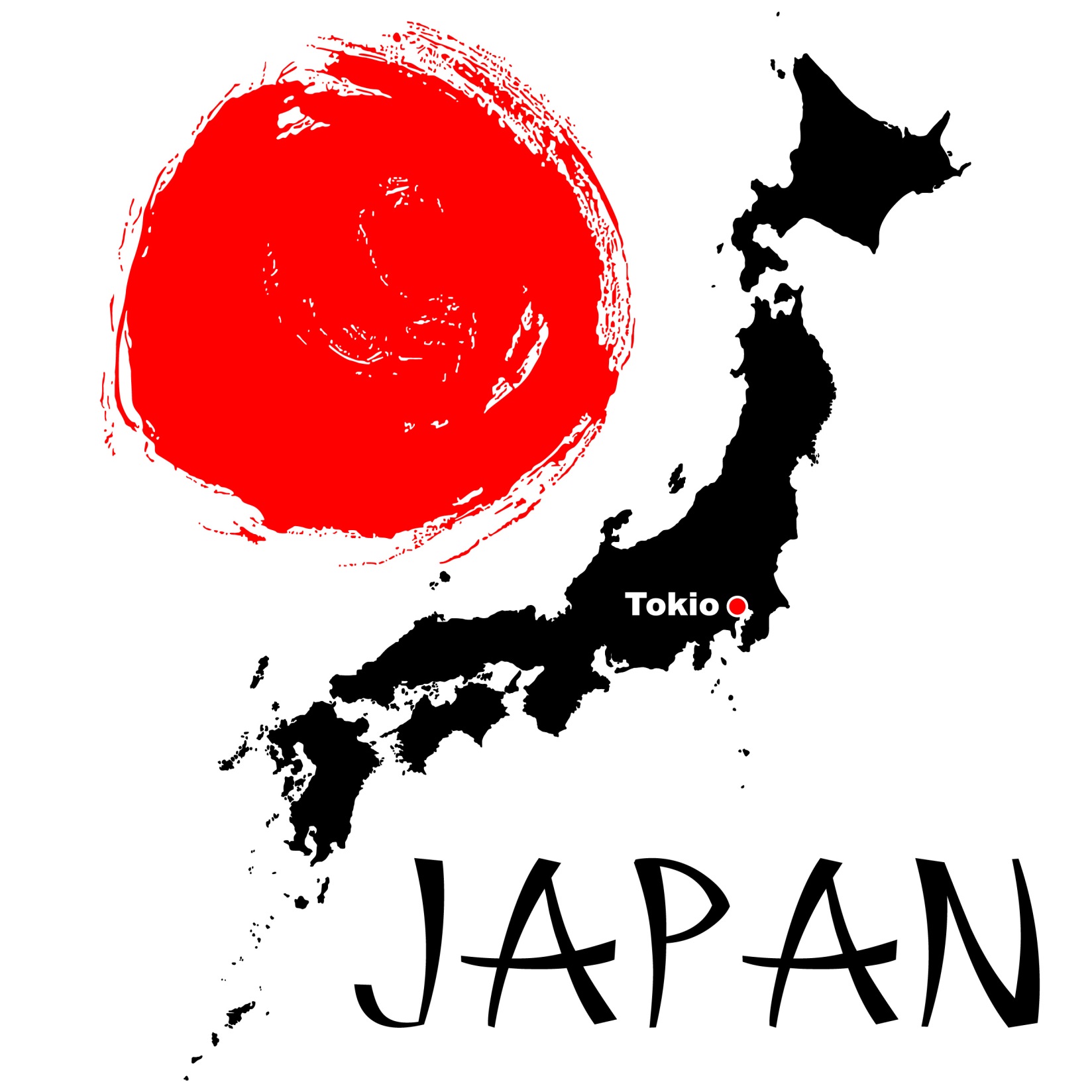 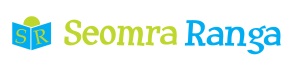 © Seomra Ranga 2019 www.seomraranga.com
Pupil Task
Find out the following things about Japan:
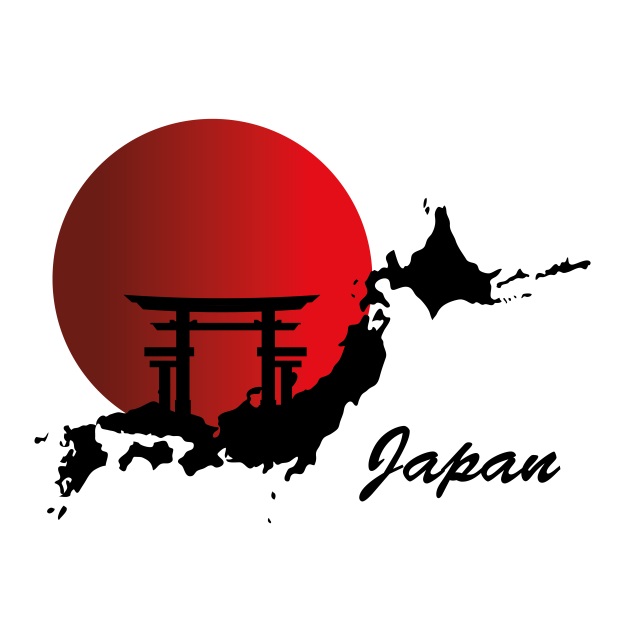 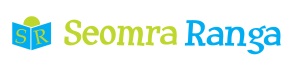 © Seomra Ranga 2019 www.seomraranga.com
Travel to Japan
How would you travel to Japan? How far away is it? What modes of transport would you use? What routes would you take? What would be the cheapest route to take?
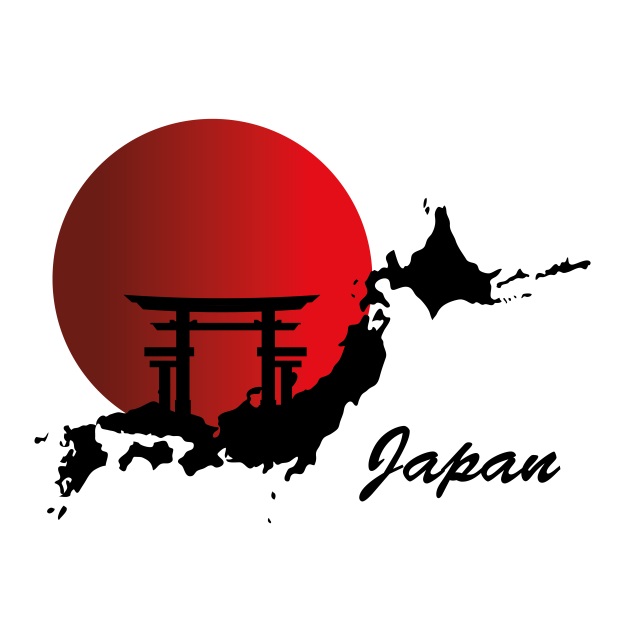 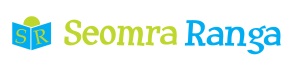 © Seomra Ranga 2019 www.seomraranga.com
Currency Exchange
Find out the latest rate to purchase Japanese Yen. How much would it cost to bring spending money with you? Find out how much basic things cost in Japan and work out `how that compares to the price at home.
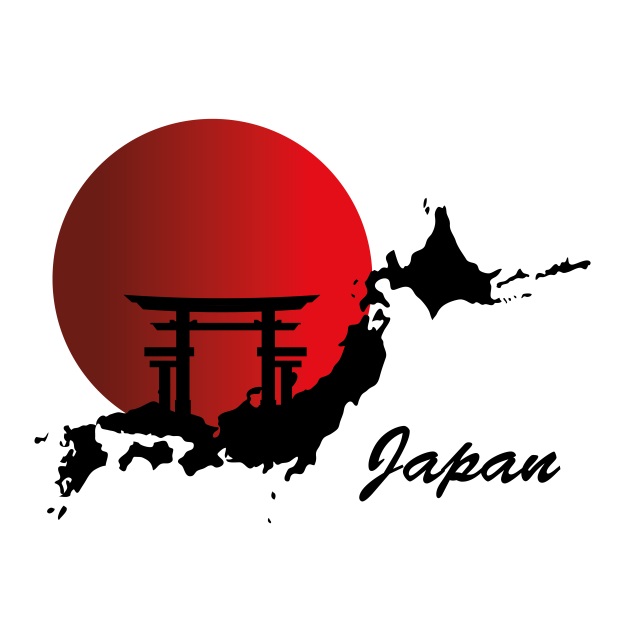 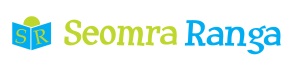 © Seomra Ranga 2019 www.seomraranga.com
Accommodation
Find out the cost of staying in Japan for a holiday. Find the cheapest and the most expensive forms of accommodation.
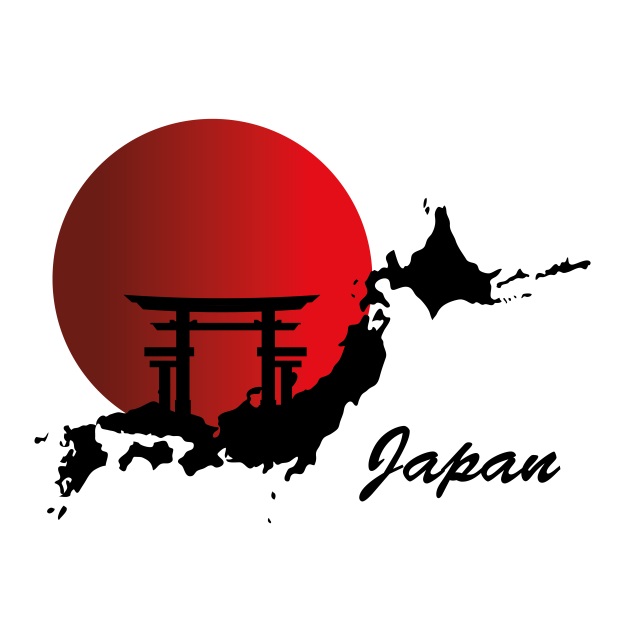 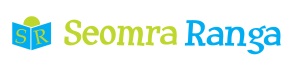 © Seomra Ranga 2019 www.seomraranga.com
Itinerary
Work out an itinerary to visit places of interest in Japan. How will you get around? Where will you stay? How much will it all cost?
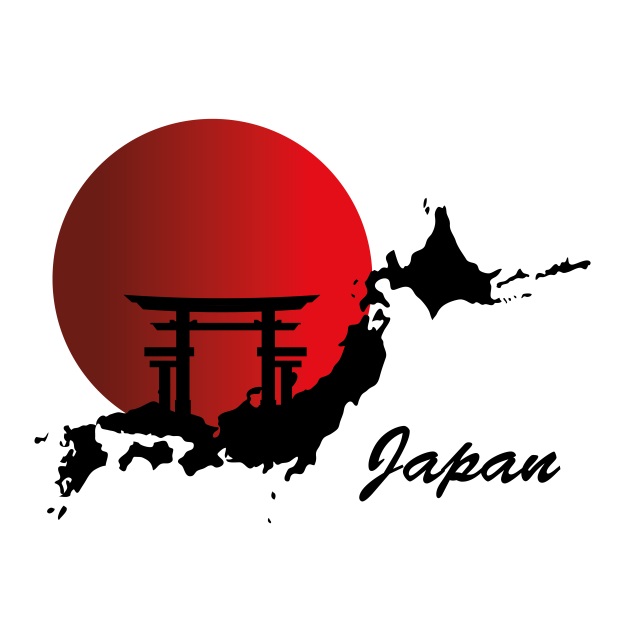 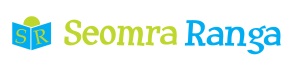 © Seomra Ranga 2019 www.seomraranga.com
Blog
Write “Blog Posts” about your imaginary visits to places of interest in Japan. Record what you saw and your experiences of the people and the places.
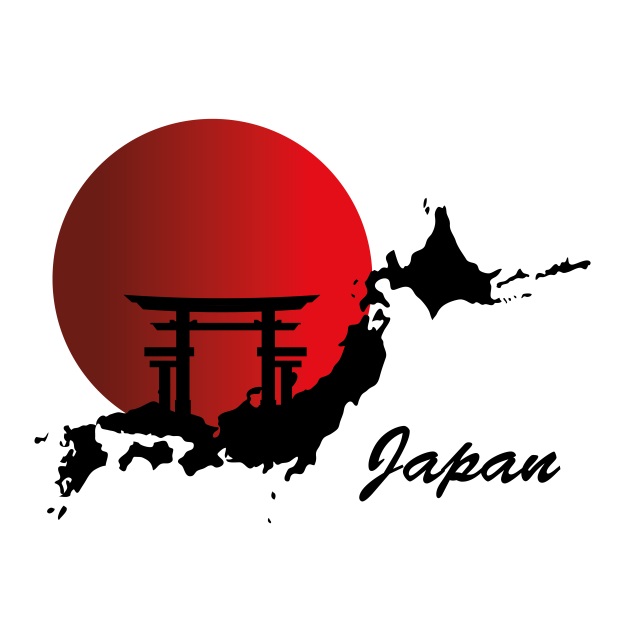 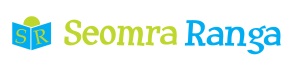 © Seomra Ranga 2019 www.seomraranga.com
Brochure
Design a brochure for tourists visiting Japan for the first time. Include places they should visit, how they will get around and how much it will cost them.
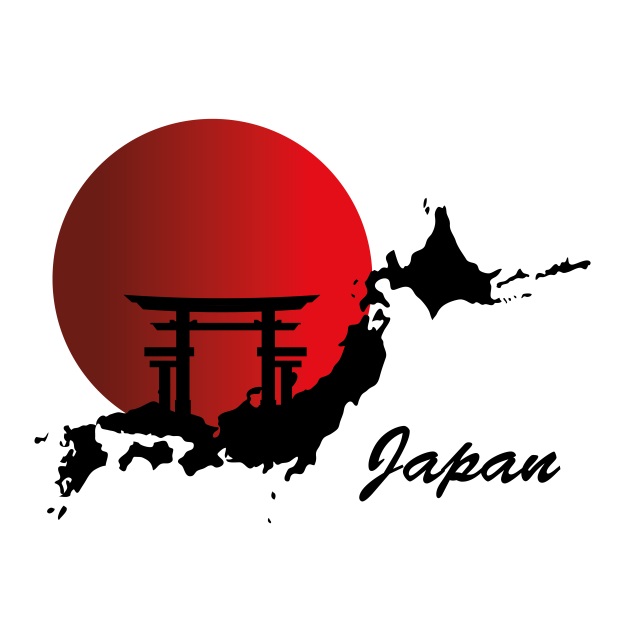 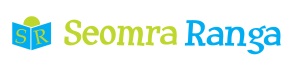 © Seomra Ranga 2019 www.seomraranga.com
Resources used in this file from:
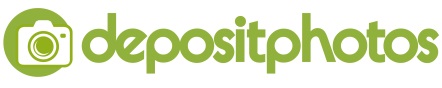 https://depositphotos.com/
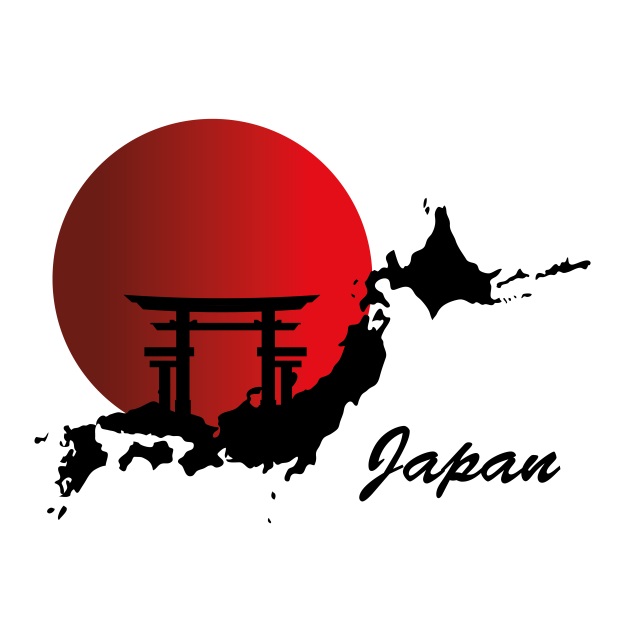 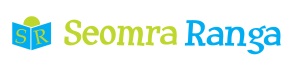 © Seomra Ranga 2019 www.seomraranga.com